Energy Efficiency Third-Party Solicitation Process Update
Energy Division
California Public Utilities Commission
California Energy Efficiency Coordinating Council
June 10, 2019
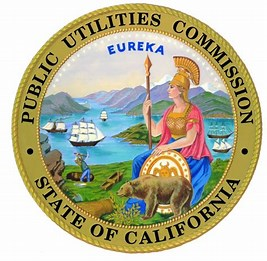 Upcoming Events
2
Procurement Review Group (PRG)
4 PRGs, 1 for each IOU, that meets monthly

PRG developed guidance documents and templates for the review of solicitation documents

Streamline PRG feedback on EE solicitations by providing standardized recommendations to all four IOUs

Recommendations represent a general consensus among PRG members

Guidance documents include checklists for the RFA and RFP development and review process
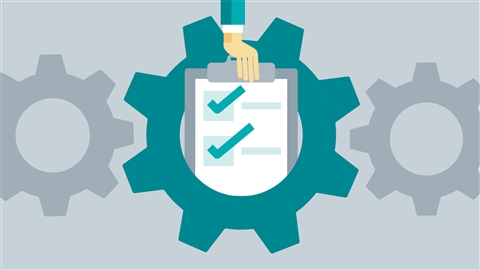 3
IE Semi-Annual Reports
Report prepared by the Independent Evaluators (IE) on the overall process and conduct of the third-party solicitations

4 reports, 1 for each IOU

Filed in R.13-11-005 rulemaking proceeding 



D.18-01-004, Ordering Paragraph 5c
PG&E
SDG&E
SCG
SCE
4
Implementation Plan Template Update
Energy Division is updating the energy efficiency Implementation Plan Template from Commission Decision 15-10-028.
Updates to the template will incorporate requirements from Commission Decisions and direction since D.15-10-028, including third-party programs.
The process will seek input from the PRG, IEs and IOUs.
5
Thank you
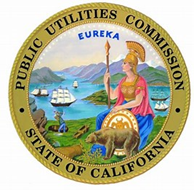 Alison LaBonte, Supervisor
Residential Energy Efficiency and Portfolio Approval
alison.labonte@cpuc.ca.gov
Cheryl Wynn, Regulatory Analyst
Residential Energy Efficiency and Portfolio Approval 
cheryl.wynn@cpuc.ca.gov
6